Social and Behavioral Analysis in Ebola Epidemics: Aligning Qualitative Realities with Quantitative Analysis
2019 7th Annual IDM Disease Modeling Symposium
Wednesday, April 17, 2019
Quantitative data: 
Who
What 
Where
When 
Qualitative Data:
Why
How 
We need to do better are needed for effective planning, coordination, and resource allocation
Why do we care about qualitative data?
Pruyt E, Auping WL, Kwakkel JH. Ebola in West Africa: Model-Based Exploration of Social Psychological Effects and Interventions: Ebola in West Africa. Syst Res Behav Sci 2015; 32: 2–14.
Current constructions of mixed methods analysis in Ebola modeling are insufficient. 
Introduction: Context/qualitative information 
Findings: Modeling, maybe some qualitative details
Discussion: Maybe there’s a relationship between the two, let’s do further investigation. 
This structure has implications for research and response.
What are we missing in current practice?
Non-science: 
Funding priorities 
Response priorities 
Publication biases

Science:
Lack of protocols 
Lack of training
Lack of methods
Lack of access to data collection and data analysis resources: field access, teams, software, time
Current Barriers
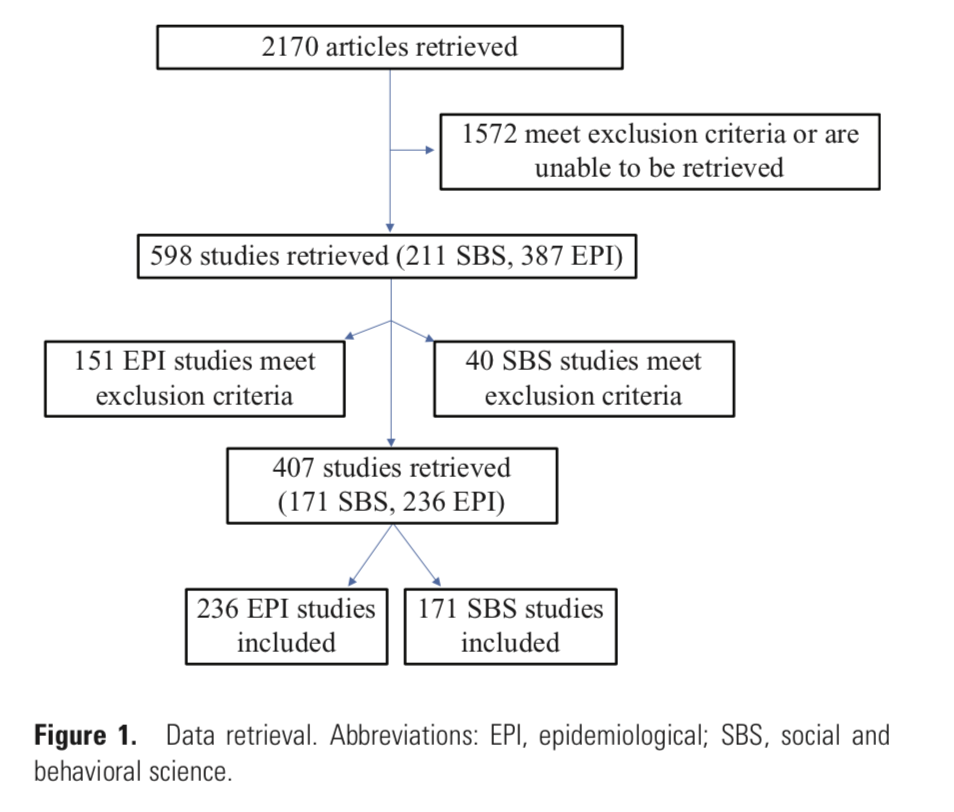 Review of Epidemiological and SBS Data from West Africa Ebola Epidemic
Current gaps that need to be integrated (1)
Abramowitz SA, Hipgrave DB, Witchard A, Heymann DL. Lessons from the West Africa Ebola Epidemic: A Systematic Review of Epidemiological and Social and Behavioral Science Research Priorities. J Infect Dis 2018. DOI:10.1093/infdis/jiy387.
Current gaps that need to be integrated (2)
Abramowitz SA, Hipgrave DB, Witchard A, Heymann DL. Lessons from the West Africa Ebola Epidemic: A Systematic Review of Epidemiological and Social and Behavioral Science Research Priorities. J Infect Dis 2018. DOI:10.1093/infdis/jiy387.
Unexplored Avenues for Integration: A Few Suggestions
Unexplored Avenues for Integration: A Few Suggestions
Routinized approaches to transmisson, infection, and mortality risk profiling that can be aligned with prevention and response packages.
Structured approaches to using field-based qualitative data to assess accuracy of modeling assumptions.
Unexplored Avenues for Integration: A Few Suggestions
Providing quantitative markers for continuously collected qualitative data for integration into models
Real-world qualitative accounts informing SEIR analyses, including contradictory signals
Unexplored Avenues for Integration: Community Engagement.
Findings from UNICEF Minimum Quality Standards and Indicators for Community Engagement 
There are no gold standard indicators for community engagement.
Indicators can be interchanged and interchangeable.
It’s likely that community engagement actions are part of multifactorial human ecologies of response.
We can model community engagement inputs, but cannot assess dosage/response.
We also are not currently able to assess negative consequences of intervention.
Acknowledgements
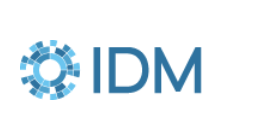 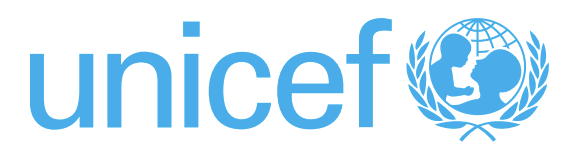 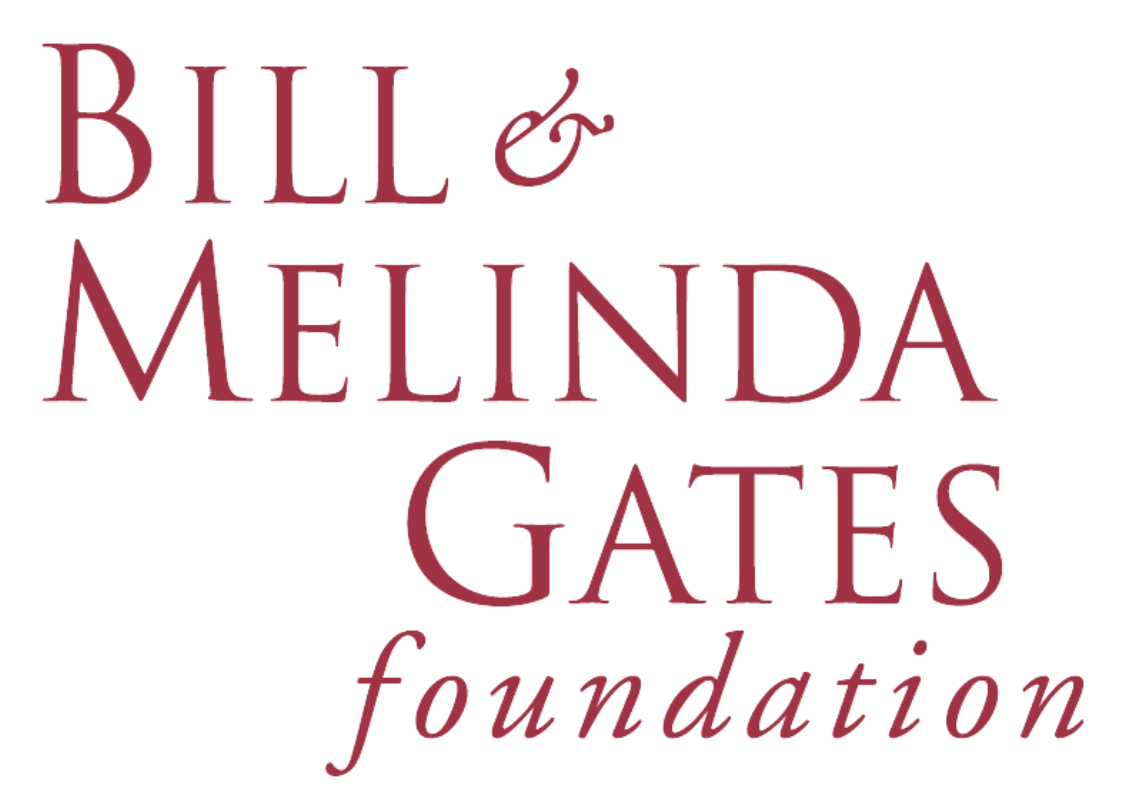 Benjamin Althouse 
Laurent Hébert-Dufresne
Laura Skrip
Jamie BedsonDavid HipgraveKetan ChitnisRafael Obregon Rania Elassawi
Contact me at: Sharon Abramowitz, saabramowitz@gmail.com, 617-599-0191